Absence Tracking Year End Processing
Six Steps
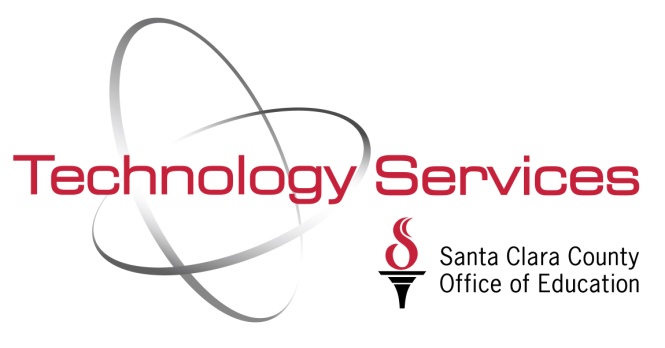 Year End Processing in Six Steps!
Run June Monthly Accrual and Report (ABT400)
Print June Accrual Report (ABT400) to check leave accrual balances
Correct any mistakes in leave balances for current Fiscal Year (Y1)
Run Reset  and Balance Forward Process  and Report (ABT920) in Report Only mode
Check balances for accuracy
Run Reset and Balance Forward Process and Report(ABT920) in Update and Report mode (Y1)
Run July Absence Accrual and Report (ABT400) in new Fiscal Year (Y2)
Accrue Annual Leave
Accrue Monthly Leave
Step 1 – Run June Monthly Accrual
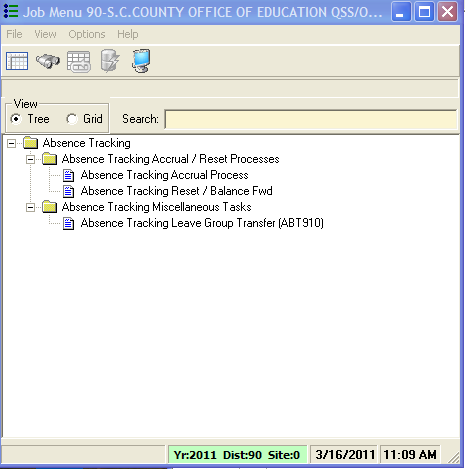 If your district has monthly accruals
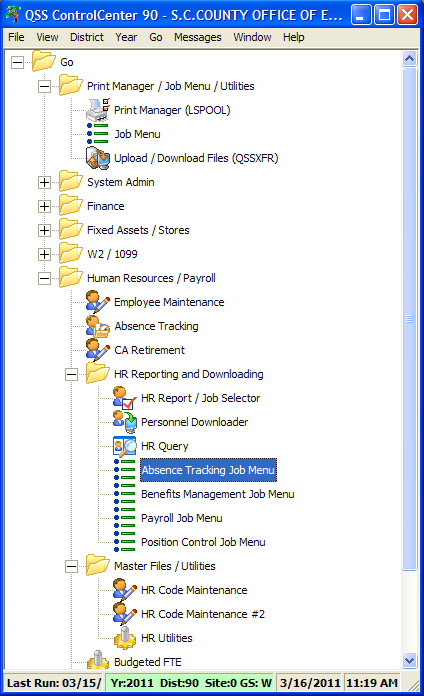 Step 1 – Run June Monthly Accrual
Absence Tracking Accrual Process and Report (ABT400)
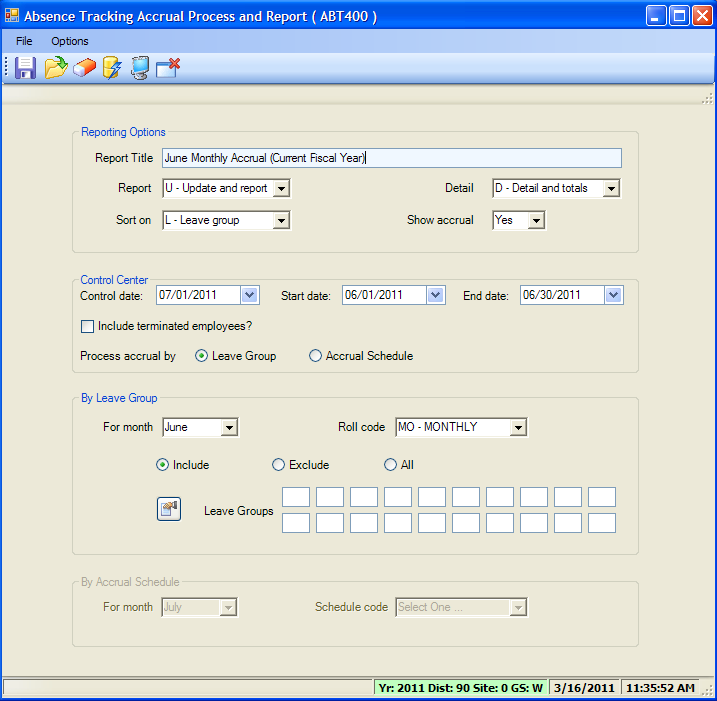 Step 1 – Points to Remember
Complete only if you accrue monthly
Employee FTE:
Used “as of” the Control Date for Prorating an employee’s leave
Control Date:
Used as the basis for computing length of service for Service Year tiers
You can accrue leave by:
 Leave Group - or -
 Accrual Schedule (but not both)
Accrual Schedule is rarely used
Step 2 – Print June Accrual Process Report
Sample Accrual Process Report (ABT400)
Check for errors
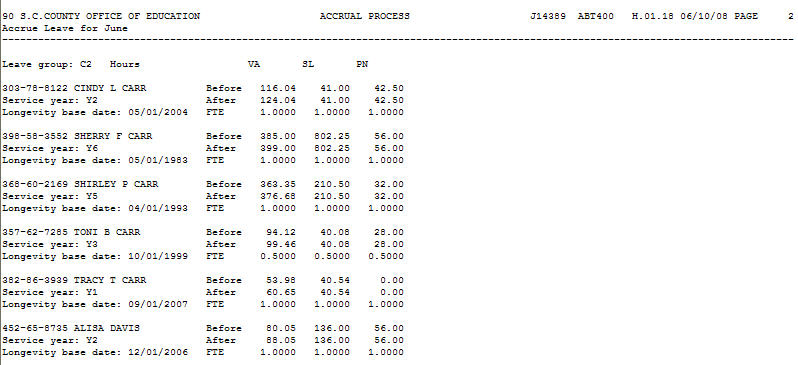 Step 3 – Correct any Mistakes
Correct any mistakes in leave balances for current fiscal year (Y1)
Especially sick and vacation balances
Step 3 - Correct any Mistakes
Make adjustments on the Main Absence Tracking Screen
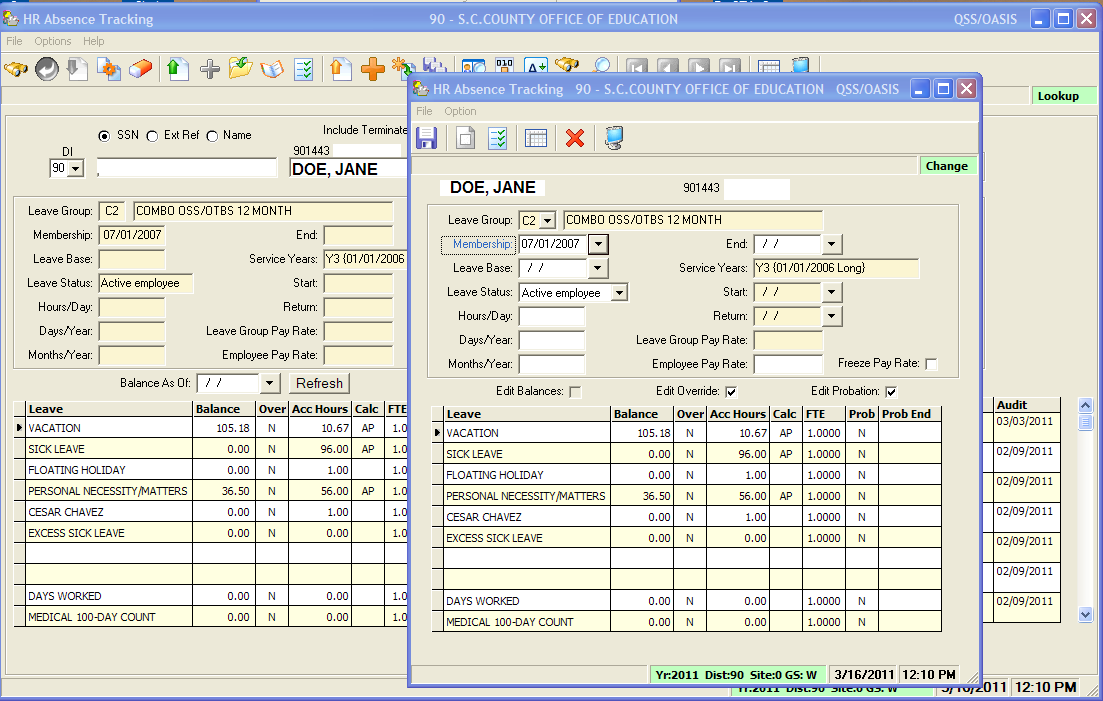 Step 4 – Run Reset/Balance Forward Process (ABT920)
Reset Process clears out all buckets and resets to beginning of year balance
Balance Forward Process creates a summary record for each employee absence bucket in the new Fiscal Year (Y2).
To provide a balance forward amount and retain detail records: 
Select “Yes” to create balance forward transactions 
Use an old date (before Absence Tracking implementation)
Step 4 - Reset Codes Defined
M = Reset only month accrual indicators for each Bucket name
E = Reset only employee bucket balances for each Bucket name
B = Reset both
(see Page 4-55 of QSS Absence Tracking Manual for more information)
Step 4 – Run Reset/Balance Forward Process (ABT920)
Report-only for current fiscal year (Y1)
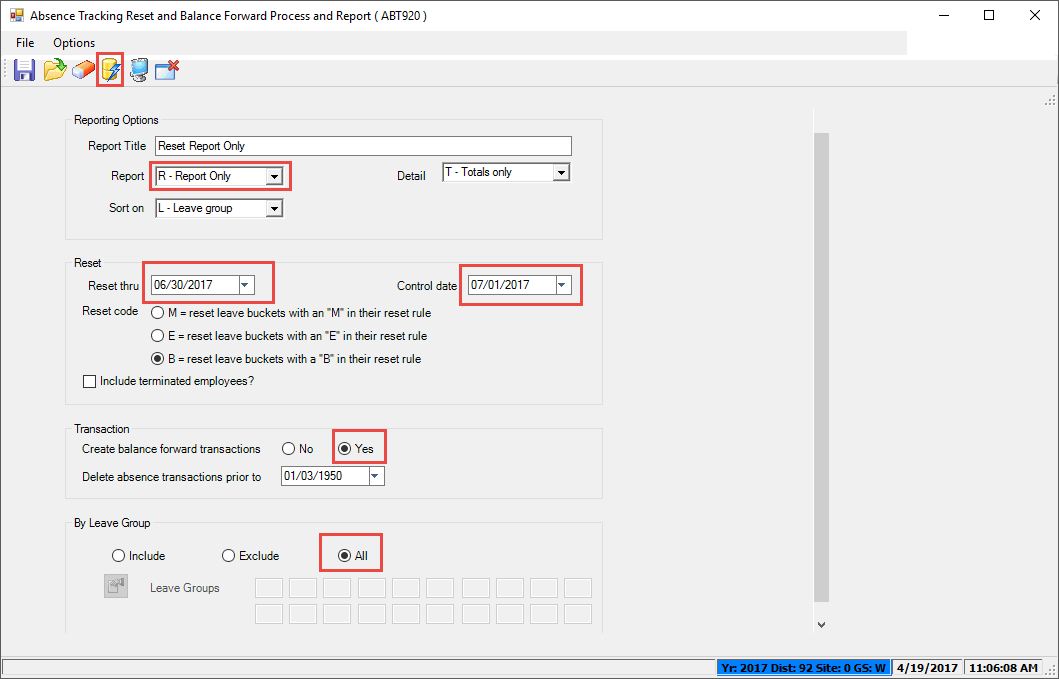 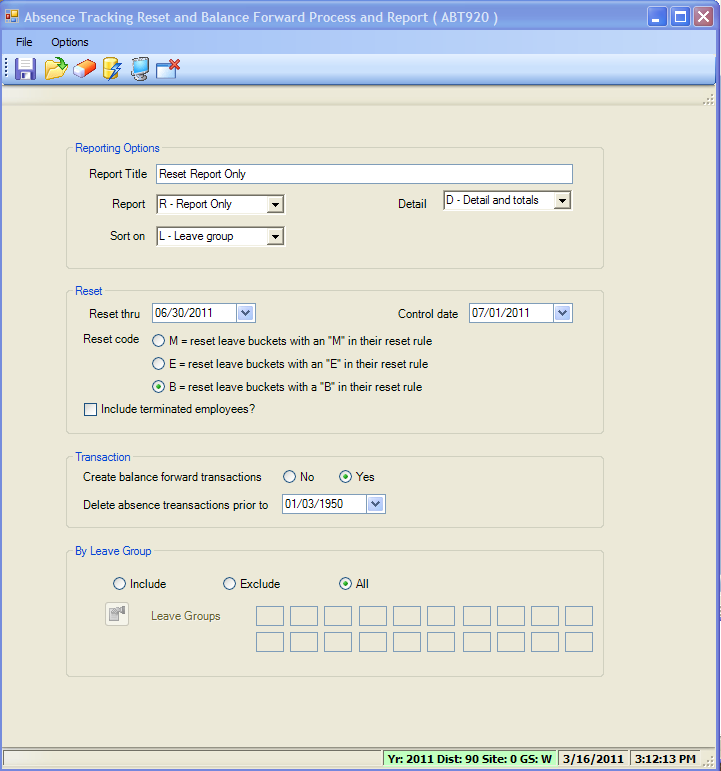 Step 4 – Run Reset/Balance Forward Process (ABT920)
Sample Reset Process Report (ABT920)
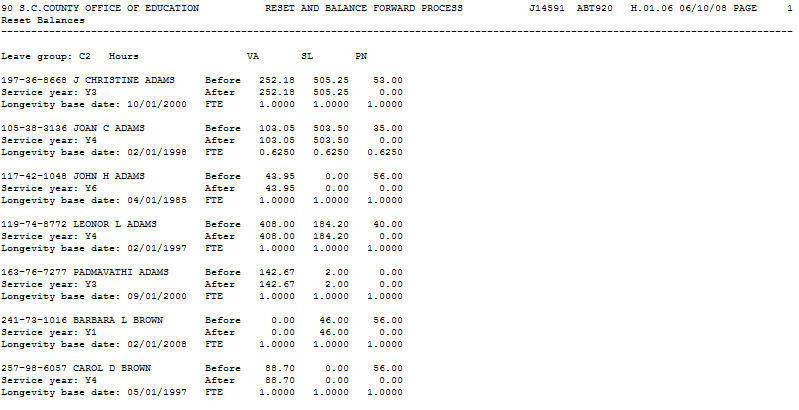 Step 4 – Points to Remember
Verify all balances are correct
Step 5 – Run Reset/Balance Forward Process (ABT920)
Update and Report for current fiscal year (Y1)
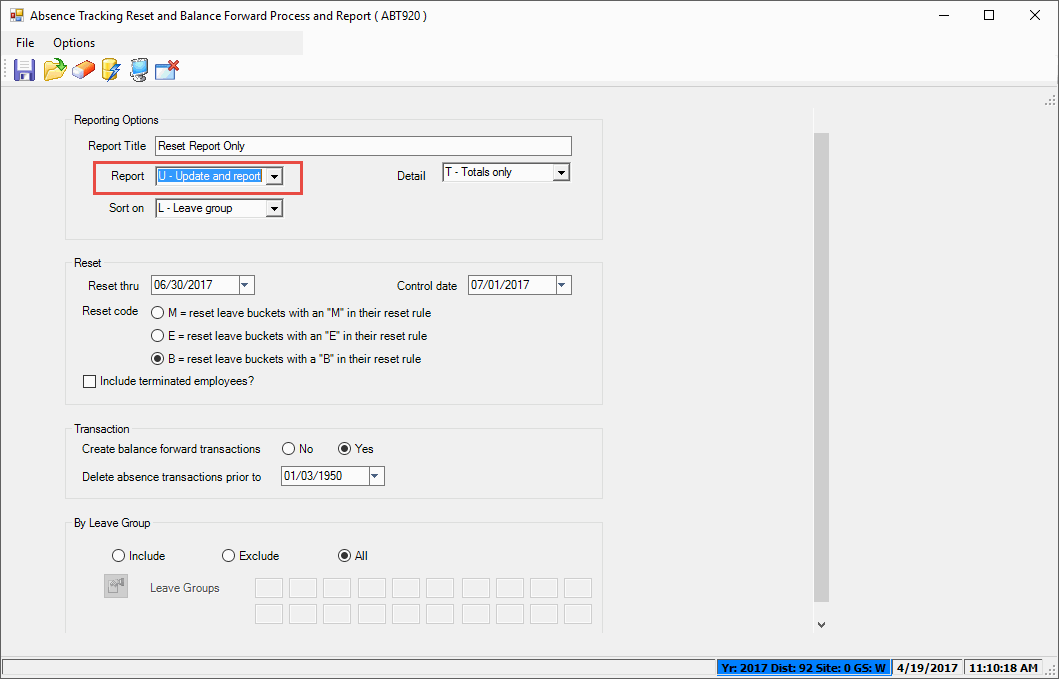 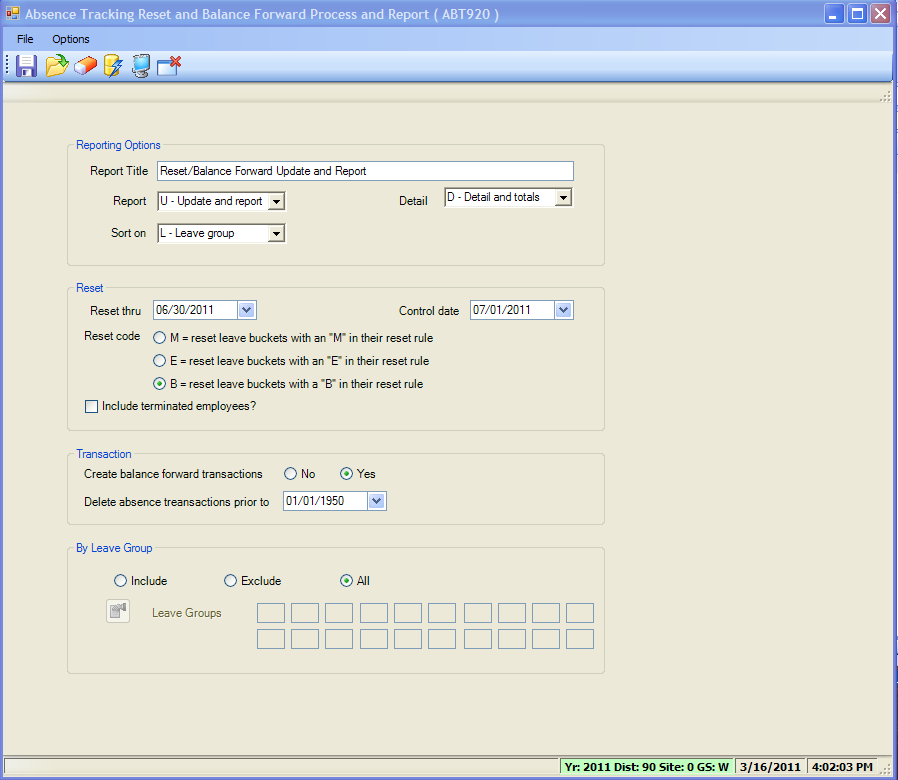 Step 5 - Points to Remember
Print and save a hard copy of the Update report for future reference
Step 6 – Run July Absence Accrual
Log in to new FY (Y2):
Run Absence Accrual (ABT400) to accrue leave totals for each bucket 
Run twice in July (if your district accrues both annually and monthly)
Print and save a hard copy of the Update report for future reference
Step 6 – Run July Annual Absence Accrual
July Annual Accrual (ABT400)for new Fiscal Year (Y2)
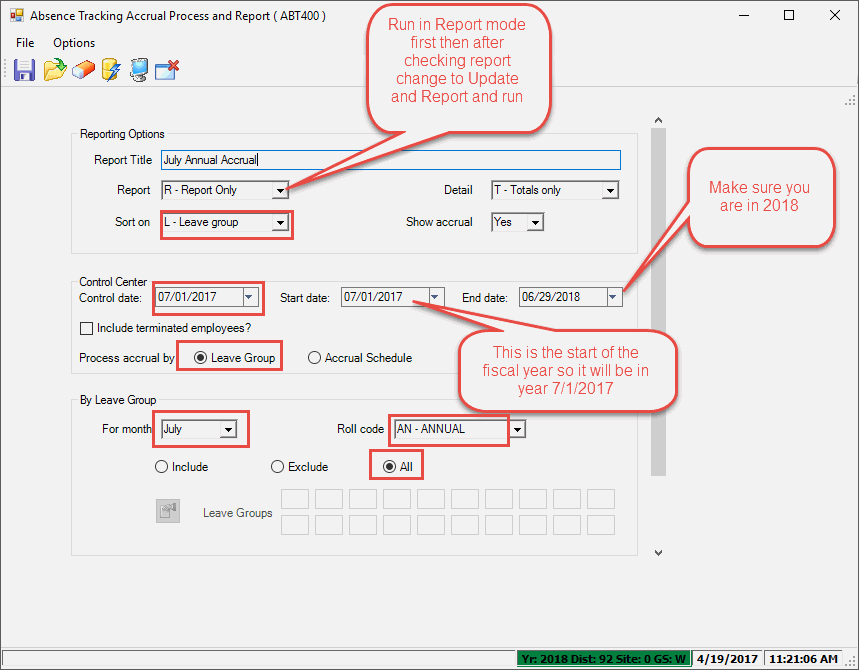 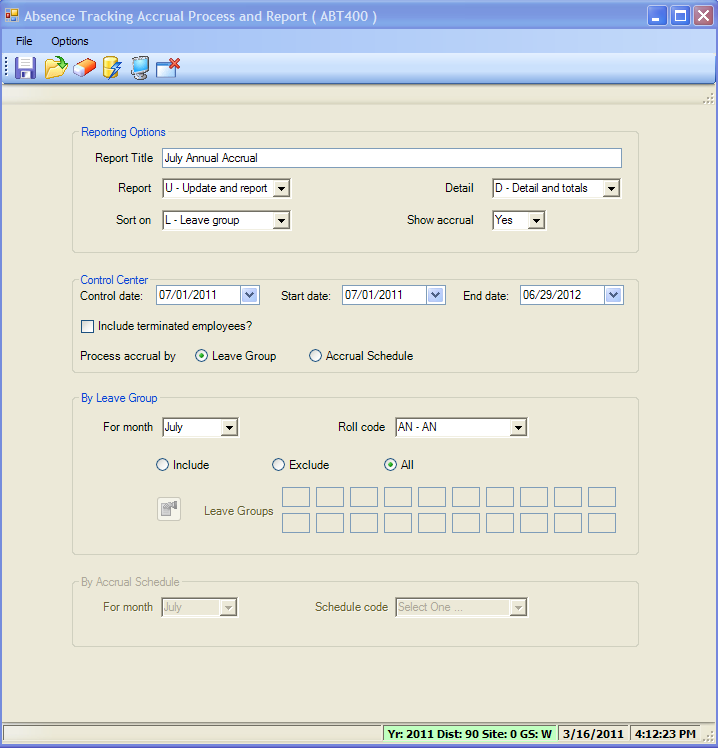 Step 6 – Run July Monthly Absence Accrual
July Monthly Accrual (ABT400)for new Fiscal Year (Y2)
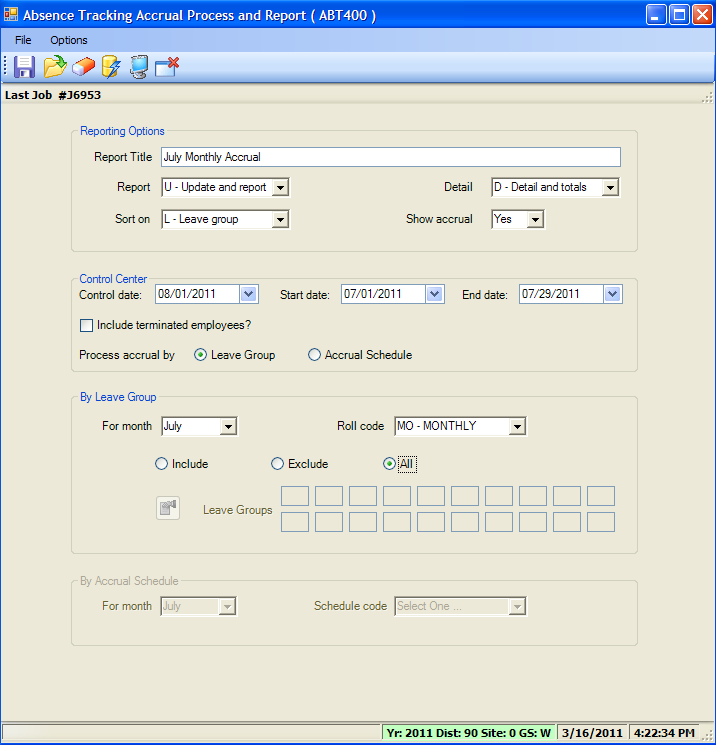 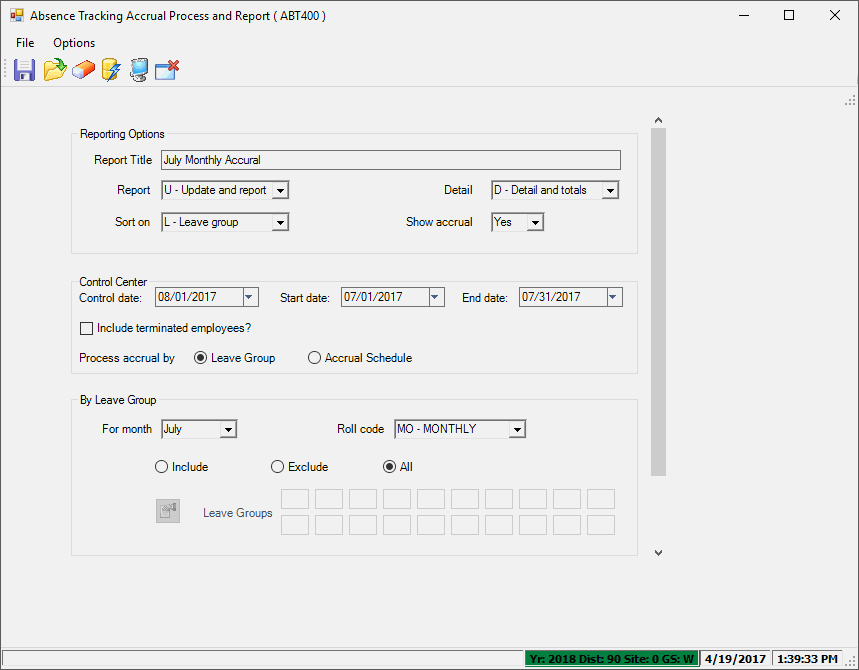 Step 6 – Run July Annual Absence Accrual
Sample Report (ABT400)
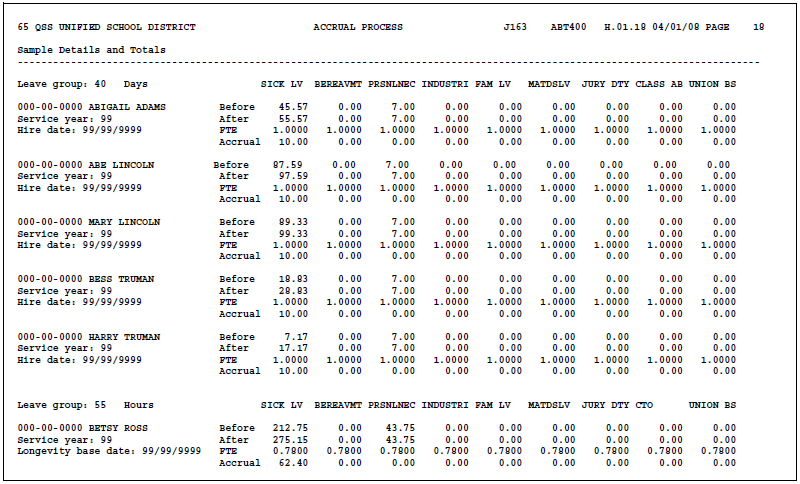 Step 6 - Points to Remember
For Annual Accrual
Use July 1 as Control Date
For July Monthly Accrual
Use August 1 as Control Date